Anormal Servikal Sitolojinin Yönetimi(HPV Testlerinin Yönetimdeki Yeri)
Doç. Dr. Nejat Özgül
Hacettepe Üniversitesi Tıp Fakültesi
Kadın Hastalıkları ve Doğum AD
Servikal Kanser Taramaları
Sitoloji temelli
European Guideline

Co-testing (sitoloji ve hrHPV DNA)
ASCCP Guideline

Primer HPV DNA ile tarama 
Türkiye Ulusal Tarama Programı
2
Yeni yaklaşımlar
hrHPV DNA ile tipleme
HPV 16 ve HPV 18 subtipleme
Histolojik örneklerde CIN2 için p16 immün boyama 
CIN2’nin ayırımı nasıl yapılacak?
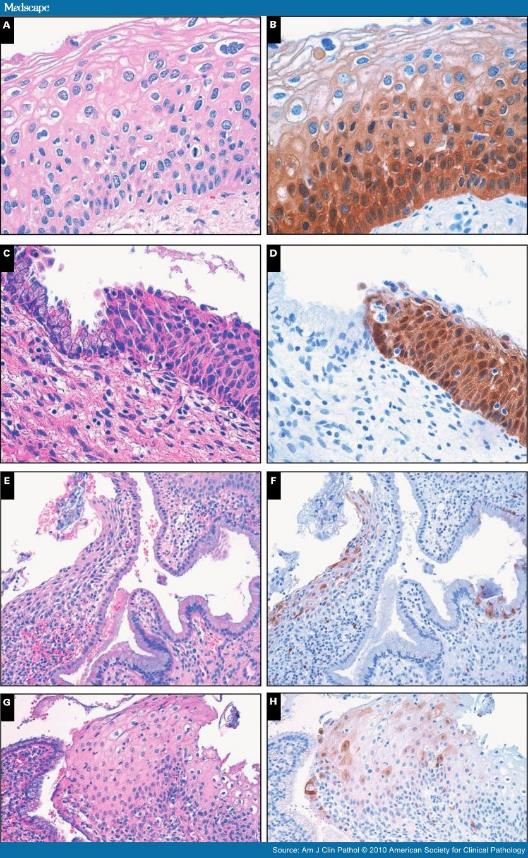 3
Primer HPV DNA ile Tarama
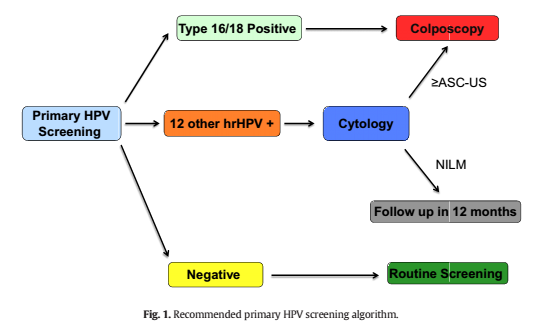 4
Türkiye HPV Bazlı Tarama Programı
“Yeni Tarama Algoritmi – 30-64 Yaş Kadınlar”
ASCCP Guidelines
Massad LS, J Low Gen Tract Dis 2013
Yetersiz Sitoloji Yönetimi
HPV bilinmiyor veya HPV negatif (≥30 Y)
HPV pozitif (≥30 Y)
Sitoloji tekrarı (@2-4 ay)
Kolposkopi
İkisi de kabul edilebilir
Anormal
Negatif
Yetersiz
ASCCP Önerilerine Göre Yönet
Rutin tarama (HPV -/bilinmiyor) veya
Cotesting @ 1 Yıl (HPV +)
Sitoloji NILM Ancak EC/TZ Yok veya Yetersiz Olgularda Yönetim
Yaş (21-29)
Yaş ≥30
HPV negatif
HPV bilinmiyor
Sitoloji tekrarı @ 3 Yıl
(Kabul edilebilir)
HPV testi
(Tercihan)
HPV pozitif
Sitoloji +HPV testi @ 1 Yıl veya 
Genotipleme
Rutin tarama
ASCCP Önerilerine Göre Yönet
NILM (Negative for Intraepithelial Lesion or Malignancy)
EC/TZ (Endoservikal/Transformasyon zon komponent)
Sitoloji Negatif HPV Pozitif ≥30 Yaş Kadınlarda Yönetim
Cotesting Tekrarı
@ 1 Y
(Kabul edilebilir)
HPV DNA Tipleme
@ 1 Y
(Kabul edilebilir)
Sitoloji negatif
ve
HPV negatif
≥ASC
ve
HPV pozitif
HPV 16 ve/veya 18 pozitif
HPV 16 ve/veya 18 negatif
Kolposkopi
Cotesting tekrarı
@ 1 Yıl
Cotesting tekrarı
@ 3 Yıl
ASCCP Önerilerine Göre Yönet
ASCCP Önerilerine Göre Yönet
ASC-US Yönetimi
HPV Testing
(Tercihan)
Sitoloji Tekrarı
@ 1. Y
Negatif
≥ASC
HPV negatif
HPV pozitif
(LGSIL Yönetimi)
Kolposkopi
Lezyon Yok ve
Yetersiz Kolposkopi; ECC
Cotesting Tekrarı
@ 3 Yıl
Rutin Tarama
(Sitoloji @ 3 Yıl)
ASCCP Önerilerine Göre Yönet
*21-24 Yaş arası yönetim değişir
ASC-US veya LGSIL 21-24 Yaş Yönetimi
Sitoloji Tekrarı
@ 1 Y
(Tercihan)
Reflex HPV Testing
(Sadece ASC-US için kabul edilebilir)
HPV pozitif
NILM, ASC-US
veya
LGSIL
ASC-H,  AGC, HGSIL
HPV negatif
Sitoloji tekrarı @ 1 Y
Kolposkopi
Sitoloji negatif x 2
≥ASC
Rutin tarama
Rutin tarama
ASC-H Yönetimi
Kolposkopi
CIN 2,3 YOK
CIN 2,3
ASCCP Önerilerine Göre Yönet
ASCCP Önerilerine Göre Yönet
ASC-H ve HGSIL 21-24 Yaş Yönetimi
Kolposkopi
(Gör ve tedavi et kabul edilemez)
CIN 2,3 Yok
CIN 2,3
İki negatif sitoloji
ve
HGSIL kolposkopik
bulgusu yok
HGSIL kolposkopik lezyon
veya
HGSIL persistansı (1 Y)
Sitoloji ve kolposkopi ile gözlem*
@ 6 ay aralarla  2Y
HGSIL persistansı
(2 Y ve CIN 2,3 gösterilememiş)
Diğer sonuçlar
Biopsi
CIN 2,3
Rutin
tarama
ASCCP Önerilerine Göre Yönet
Diagnostik eksizyonel prosedür
ASCCP Önerilerine Göre Yönet
*Yeterli kolposkopi ve ECC negatif ise yapılabilir. Aksi takdirde diagnostik eksizyonel prosedür endikedir.
LGSIL
LGSIL
HPV testi negatif
LGSIL
HPV testi yok
LGSIL
HPV testi pozitif
Kolposkopi
Cotesting tekrarı
@ 1 Y
Non-pregnant ve Lezyon Yok		ECC Yapılır
Yetersiz Kolposkopi 		ECC Yapılır
Yeterli Kolposkopi ve Lezyon Var	ECC Uygundur
Cotesting negatif
ve
HPV negatif
≥ASC
veya
HPV pozitif
CIN 2,3 Yok
CIN 2,3
Cotesting tekrarı
@ 3 Y
ASCCP Önerilerine Göre Yönet
ASCCP Önerilerine Göre Yönet
Gebede LGSIL Yönetimi
Kolposkopi
(Tercihan)
Kolposkopi ertelemesi
(Postpartum 6. haftaya)
*CIN 2,3 Yok
CIN 2,3
ASCCP Önerilerine Göre Yönet
*Sitolojik, histolojik veya kolposkopik CIN 2,3 veya kanser şüphesi yok
Postpartum FU
HGSIL Yönetimi
LEEP
(Gör ve tedavi et)
Kolposkopi
(ECC ile birlikte)
Veya
CIN 2,3 Yok
CIN 2,3
ASCCP Önerilerine Göre Yönet
*Gebe ve 21-24 Yaş kadınlarda yönetim ayrıdır.
AGC Tanısında Başlangıç Değerlendirme
Atipik Endometrial Hücreler
Tüm Alt Gruplar
(Atipik Endometrial Hücreler hariç)
Endometrial Örnekleme ve
ECC
Kolposkopi (ECC ile)
ve Endometrial Örnekleme*
(>35 Y veya endom. neoplazi şüphesi var)
Endometrial Patoloji YOK
Kolposkopi
*Açıklanamayan vaginal kanama ve kronik anovulasyon
AGC Yönetimi
İlk Tanı
AGC-NOS
İlk Tanı
AGC (favor neoplasia)
veya AIS
CIN2+, AIS veya
Kanser YOK
CIN2+ fakat
Glanduler Neoplazi YOK
İnvaziv Hastalık YOK
Cotesting
(1. ve 2. Y)
ASCCP Önerilerine Göre Yönet
*Diagnostik Eksizyonel Prosedür
Her ikisi de negatif
≥ASC
Cotesting
(3 Y sonra)
Kolposkopi
*Cerrahi sınır negatif ve ECC yapılmış olmalıdır
Gebelikte Kolposkopi
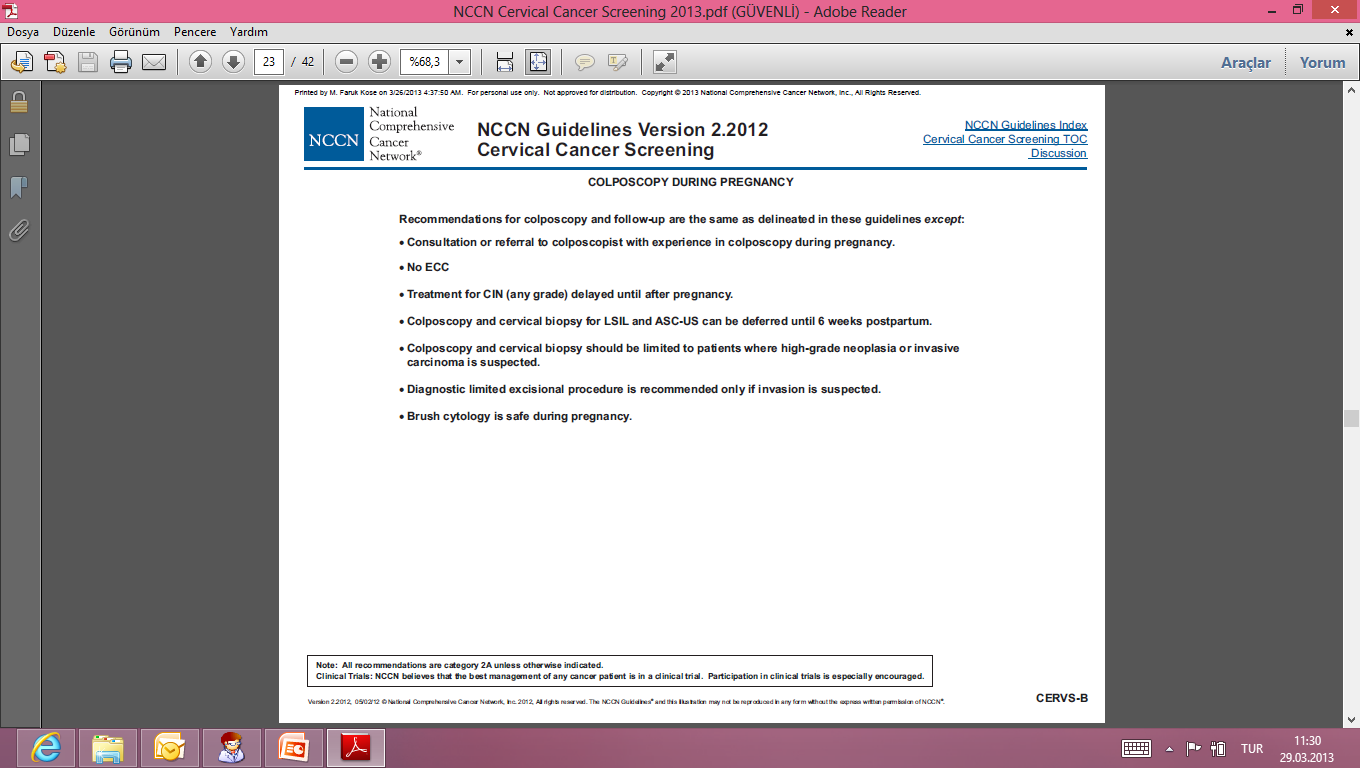 Sonuç
Her tarama programının farklı sitoloji yönetimi bulunabilir.
Kolposkopi eşik değerleri farklı seçilebilir.
Özellikle genç kadınlar, gebeler, fertilite arzusu olanların yönetimi farklı olmalıdır.
Fayda zarar oranları iyi hesaplanmalıdır.
20
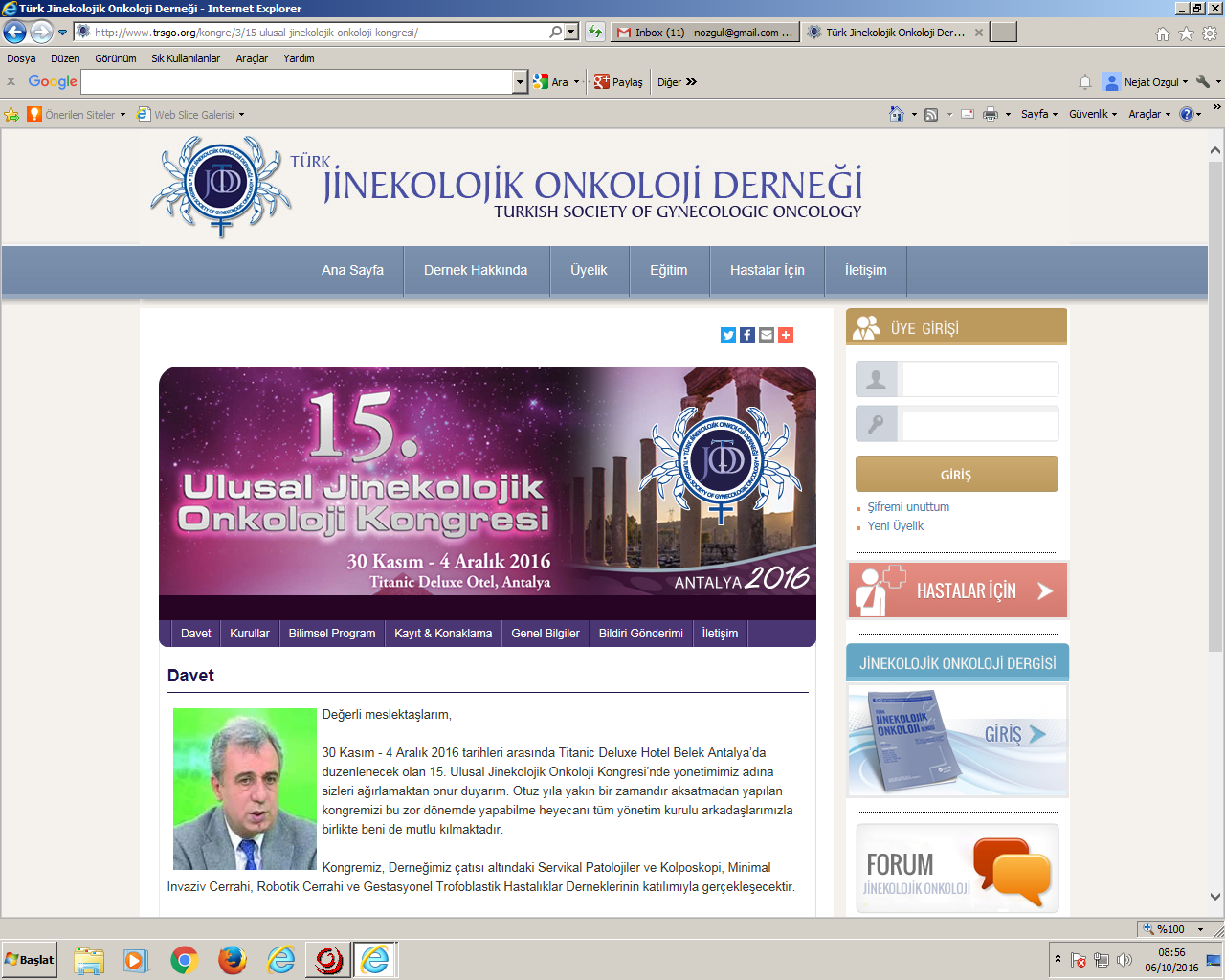 ASCCP Guidelines
Massad LS, J Low Gen Tract Dis 2013
CIN1 (ASC-US veya LGSIL Sitolojili, HPV16/18(+) veya Persistan HPV)
Tedavisiz Takip
*<30 Y sitoloji, ≥30 Y cotesting
£Ablatif veya eksizyonel tedavi
Cotesting @ 1Y
≥ASC veya HPV (+)
Kolposkopi
HPV (-) ve Sitoloji negatif
Yaşa uygun test tekrarı*
@ 3 Y
CIN 2,3 Yok
CIN 2,3
CIN 1
Sitoloji negatif +/- HPV (-)
ASCCP Önerilerine Göre Yönet
Takip
veya
£ Tedavi
En az 2 Y
persistans
Rutin
tarama
CIN1 (ASC-H veya HGSIL Sitolojili)
€ Cotesting 
1. ve 2. Y
£ Diagnostik eksizyonel prosedür
Sitoloji, Bx ve kolposkopi gözden geçirilmesi
Veya
Veya
ASCCP Önerilerine Göre Yönet
HPV (-) ve Sitoloji (-)
Her iki cotesting
≥ASC <HGSIL 
veya HPV (+)
HGSIl
(Herhangi bir 
cotesting)
Yaşa uygun 
test tekrarı*
@ 3 Y
Kolposkopi
€Kolposkopi ve ECC (-)
£Gebe ve 21-24 Y arası hariç
*<30 Y sitoloji, ≥30 Y cotesting
CIN 1 (21-24 Yaş Kadınlarda)
ASC-US veya LGSIL
ASC-H veya HGSIL
Sitoloji tekrarı
@ 12. ay
Yetersiz
kolposkopi
Yeterli kolposkopi
£ Diagnostik eksizyonel prosedür
Kolposkopi ve sitoloji
@ 6. ve 12. ay
Sitoloji, Bx ve kolposkopi gözden geçirilmesi
≥ASC-H 
veya
HGSIL
<ASC-H veya HGSIL
Sitoloji tekrarı
@ 12 ay
HGSIL
(Herhangi bir vizitte)
Sitoloji negatif
(Her iki vizitte)
Diğer sonuçlar
Değişen sonuç
Kolposkopi
ASCCP Önerilerine Göre Yönet
Rutin
tarama
Negatif
≥ASC
Rutin
tarama
€Gebelik yok
CIN1’de Tedavi
Ferlay J, GLOBOCAN 2002; IARC Cancer Base 5, IARC Press, 2004; NCCN, Practice Guidelines in Oncology-v.1.2009
CIN 2,3 Yönetimi (Gebe ve 21-24 Yaş Hariç)
Yetersiz kolposkopi veya
Tekrarlayan CIN 2,3 veya
ECC CIN 2,3
Yeterli kolposkopi
Eksizyonel veya Ablatif tedavi
Diagnostik eksizyonel prosedür
Cotesting @ 12. ve 24. ay
2x Negatif sonuç
Herhangi bir test anormal
Cotesting tekrarı
@ 3 Y
Kolposkopi ve ECC
Rutin
tarama
CIN 2,3 Yönetimi (21-24 Yaş)
Yeterli kolposkopide; tedavi veya obzervasyon kabul edilebilir. 
CIN 2 tanısında tercihan obzervasyon, 
CIN 3 veya yetersiz kolposkopide tedavi önerilir.
Obzervasyon - Kolposkopi ve Sitoloji
(12 ay aralarla)
Ablatif veya eksizyonel tedavi
2x Sitoloji (-) ve
normal kolposkopi
Kolposkopi kötüleşiyor veya
Yüksek dereceli sitoloji veya 
1 Y boyunca persistan kolposkopi
Kolposkopi/Bx
Herhangibir test
anormal
CIN 3veya
24 Ay pesiste eden CIN 2,3
Cotest @ 1Y
Her iki test negatif
Tedavi önerilir
Cotesting @ 3 Y
CIN ve Microinvasive Ca Birlikteliği
Guerra B, Minerva Gynecol, 1994
Marjin (+) Olguların Yönetimi
Refleks histerektomi
Fertilite istemi olmayan olgular
İnvaziv hastalık olasılığı stage ≤1A
Re-eksizyon (1-3 ay içerisinde)
CIN2+; ektoservikal veya endoservikal marjinde (özellikle >50yaş)
Komplikasyon oranları primer girişimle aynı, fertilite ve gebeliğe etkisi belirsiz 
Eksizyon kraterinin ablasyonu önerilmez
İnvaziv ca atlanabilir
Yararı?  		
Re-eksizyona göre, fertilite ve preterm doğum açısından üstünlük belirsiz
Ghaem-Maghami S, Lancet, 2007; Siriaree S, Asian Pac J Cancer Prev, 2006; Kietpeerakool C, J Obstet Gynaecol Res, 2007
CIN 2-3’de Histerektomi
Diğer jinekolojik nedenlerle operasyon
Serviksin yapısı nedeniyle konizasyon imkanı yok
LEEP veya konizasyon sınırlarında
	CIN (+) [Fertilite koruyucu tedavi gerekmiyorsa]
Kanser fobisi
Das N, Gynecol Oncol, 2005
Diagnostik Eksizyonel Prosedür Sonucu AIS
Histerektomi
En Uygun Tedavi
Konservatif Yaklaşım
Fertilite Koruyucu Yaklaşım
Margin (+) veya ECC (+)
Margin (-)
Tekrar Eksizyon
Önerilir
Tekrar Değerlendirme*
@ 6 ay kabul edilebilir
Uzun Süreli
Takip
*Sitoloji, HPV Testing, Kolposkopi ve ECC